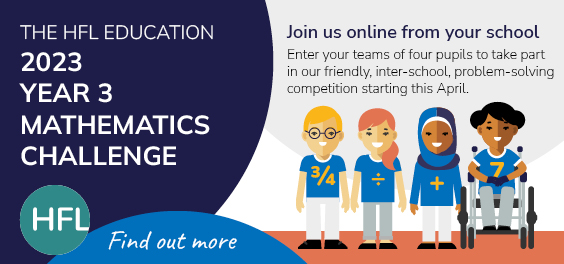 GRAND FINAL
Questions and answers
The following questions are from the Year 3 maths challenge 2023 final.
Answers to the questions are below each slide in the notes.
Round 1
GENERAL MATHEMATICS QUESTIONS
Question 1
Round 1
The same digit is hidden by the paint splodges. 
What is the digit?
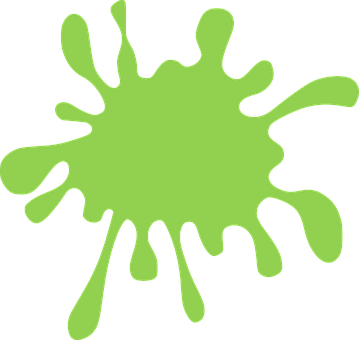 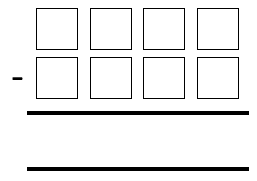 6
7
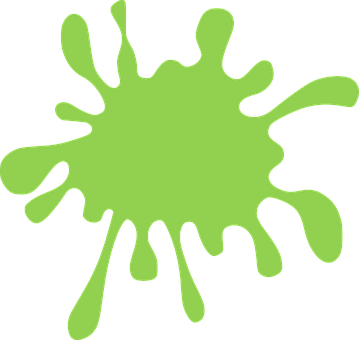 3
8
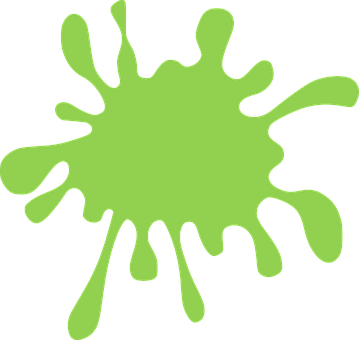 5
6
[Speaker Notes: 967 – 398 =  569]
Question 2
Round 1
Which shaded fraction is NOT equivalent to the others?
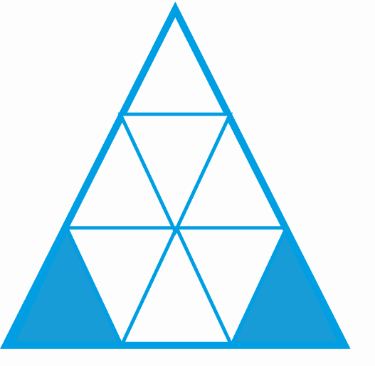 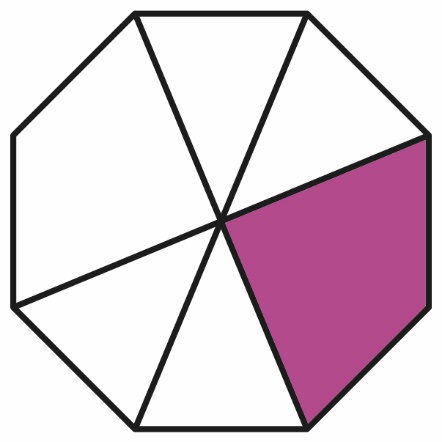 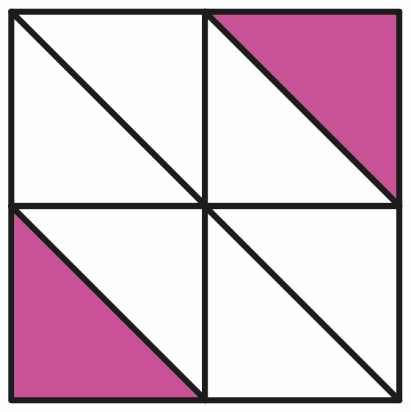 [Speaker Notes: A B C D and F are all equivalent to one quarter
E has 2 out of 9 parts shaded.]
Question 3
Round 1
What two calculations does the robot do?
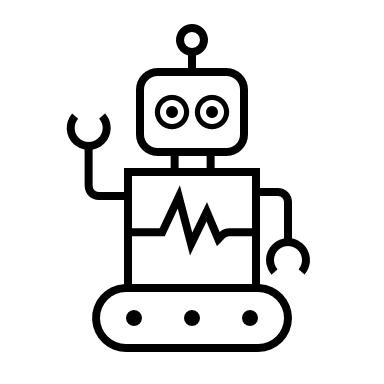 7

5

6

4
?
61

41

51

31
?
[Speaker Notes: x10 - 9]
Round 1
Question 4
Here is a pattern. Which card would be next?
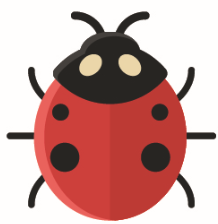 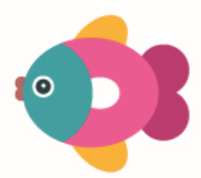 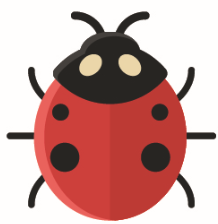 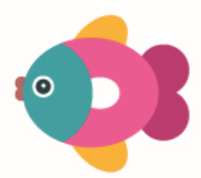 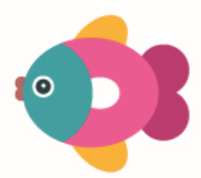 ?
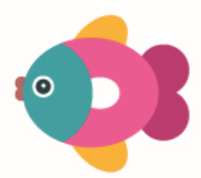 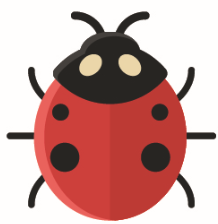 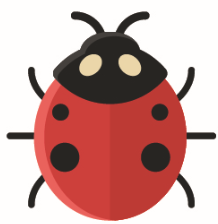 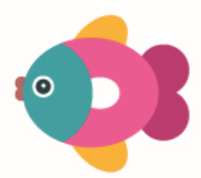 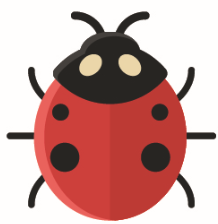 D
B
C
A
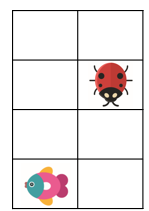 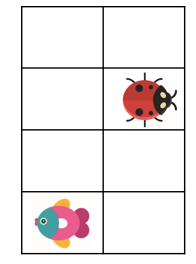 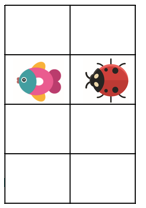 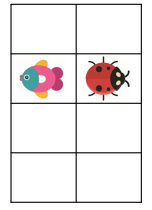 [Speaker Notes: B]
Question 5
Round 1
This clock has lost its minute hand. 
Using the hour hand, what time is it?
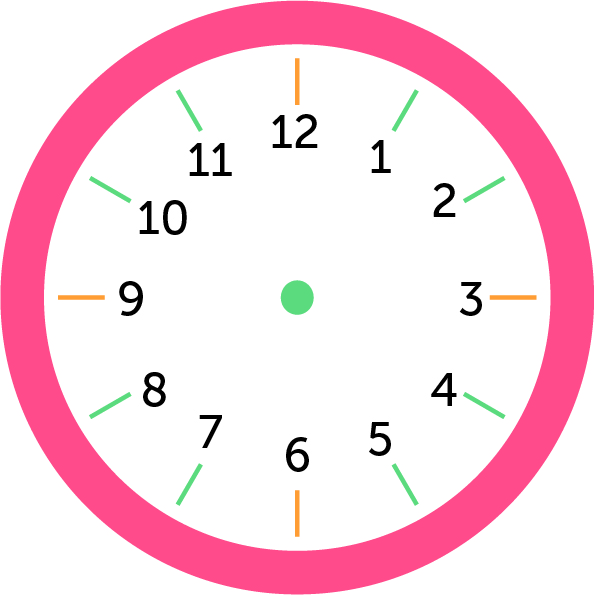 [Speaker Notes: 07:45 – points for closeness]
End of round 1
Round 2
ESTIMATION ROUND
Question 1
Round 2
Estimate the total number of dots shown
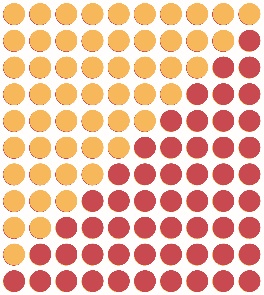 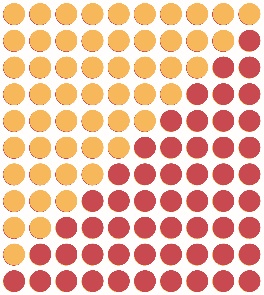 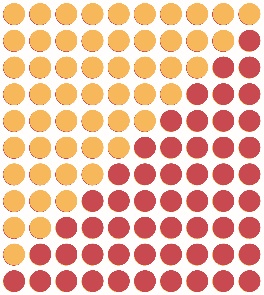 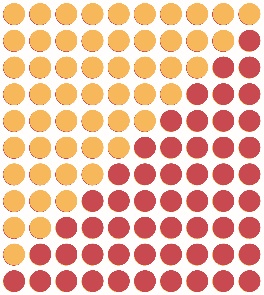 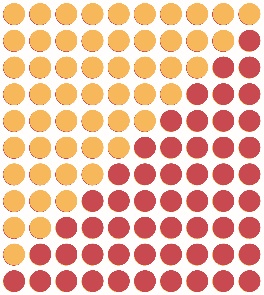 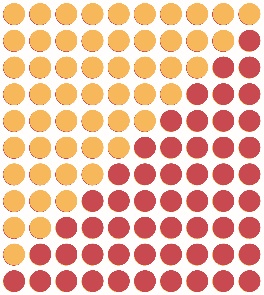 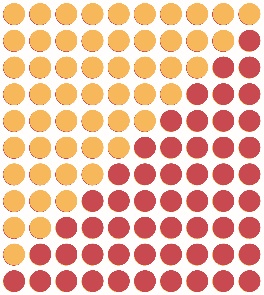 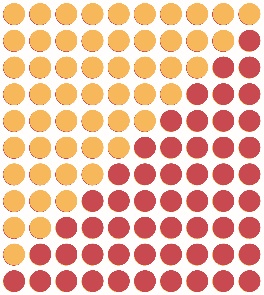 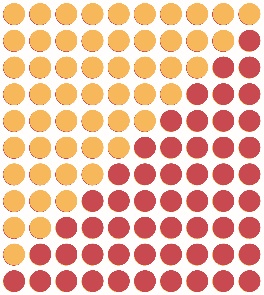 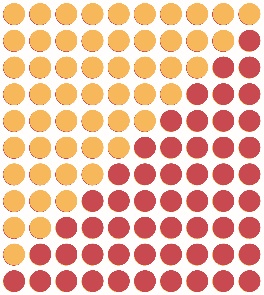 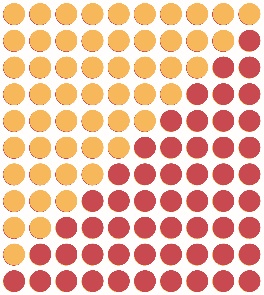 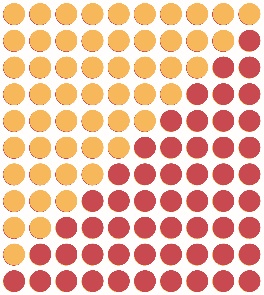 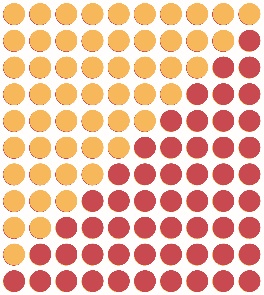 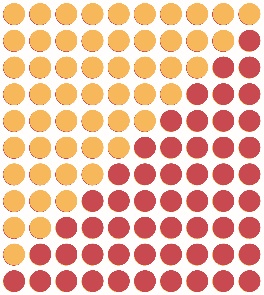 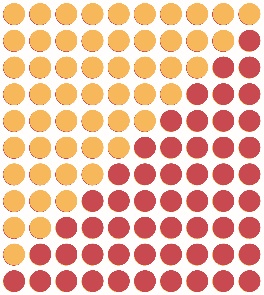 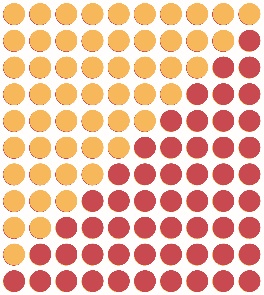 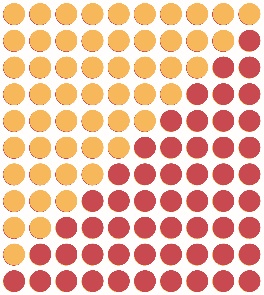 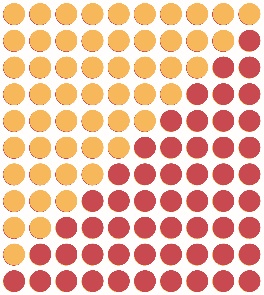 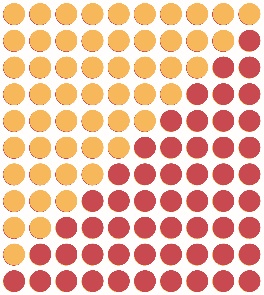 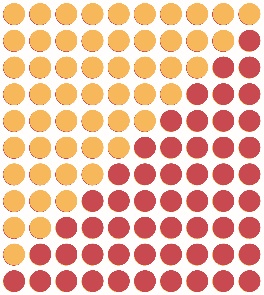 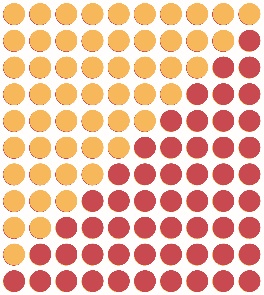 [Speaker Notes: 11 x 10 x 3 x 7
There are 2,310 dots]
Question 1
Round 2
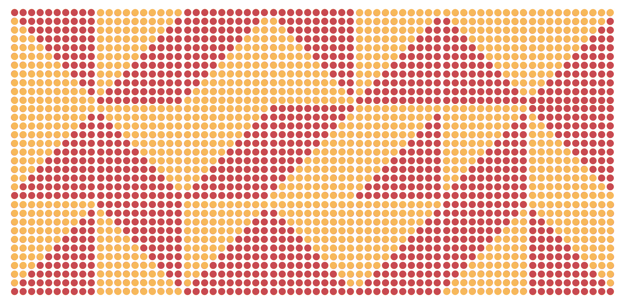 [Speaker Notes: 11 x 10 x 3 x 7
There are 2,310 dots]
Question 2
Round 2
What number is represented by P?
79
P
259
[Speaker Notes: 187]
Question 3
Round 2
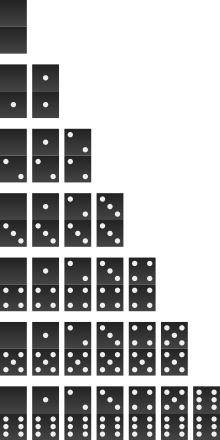 A standard set of dominos has 28 pieces as shown below. 
Estimate the total number of dots.
[Speaker Notes: 168 dots on a standard set]
Question 4
Round 2
D
A
B
C
Approximately what fraction of this shape is green.
2
2
2
2
10
3
6
4
[Speaker Notes: F 9             I 9      N13      A12     L 7 = 50     + 25 in each corner =    100 green 

The rectangle has an area of 304 squares.

Approximately a third of the shape is green= option C]
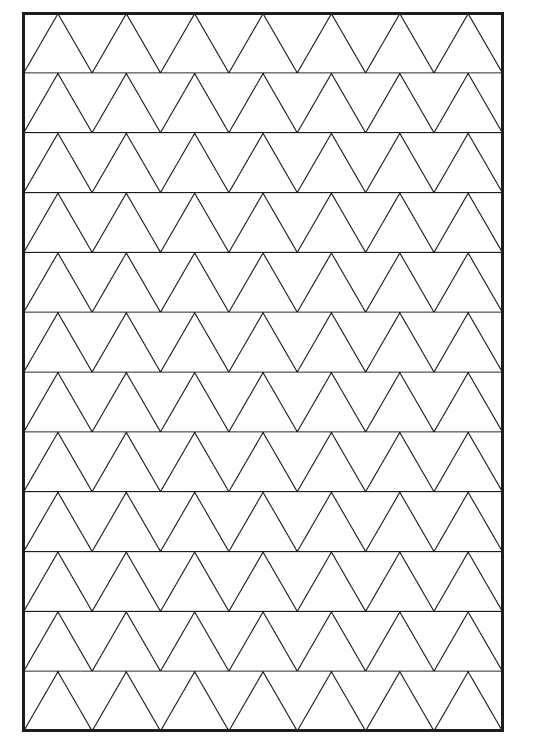 Question 5
Round 2
Estimate how many small green triangles are needed to cover this board?
8.9 cm × 6.4 cm]
[Speaker Notes: Each row would need 28 small triangles

12 rows = 336 triangles in total.]
End of round 2
Round 3
SPOT THAT SHAPE!
The pre-round: ‘Spot the Shape’ 

• There is one round for pupils to complete before the final. This is the ‘Spot the Shape’ round.

•  There is no time limit for this question. We anticipate that it will take around 15 minutes to complete.
Spot that shape!
How many quadrilaterals are in the picture?
Spot that shape!
How many quadrilaterals are in the picture?
There are 24 quadrilaterals in the picture.
1 outer perimeter shape
5 solo shapes         
b, c, f, g, h
10 top row combos
a+b, a+b+c, a+b+c+d, a+b+c+d+e, b+c, b+c+d, b+c+d+e, c+d, c+d+e, d+e
6 bottom  row combos
f+g, f+g+h, f+g+h+i, g+h, g+h+i, h+i
2 top & bottom combos 
a+f, a+b+f+g+h
d
c
b
a
e
f
i
g
h
[Speaker Notes: 24]
End of round 3
Round 4
GENERAL MATHEMATICS QUESTIONS
Question 1
Round 4
Think about the numbers 1 to 30 (1, 2, 3… 30).
Arrange these cards in increasing order, starting with the smallest number
D
A
B
C
Numbers greater than 10
Numbers containing the digit 0
Number of odd numbers
Numbers containing the digit 2
Write the letters of the cards in order, e.g., ABCD
[Speaker Notes: CDBA 

A – 20
B – 15 
C – 3 
D – 12]
Round 4
Question 2
Which chain does NOT end on 100?
A
B
C
D
[Speaker Notes: 100
101 
100
100


B is incorrect as it equals 101]
Question 3
Round 4
How many trains would be needed to transport these children?
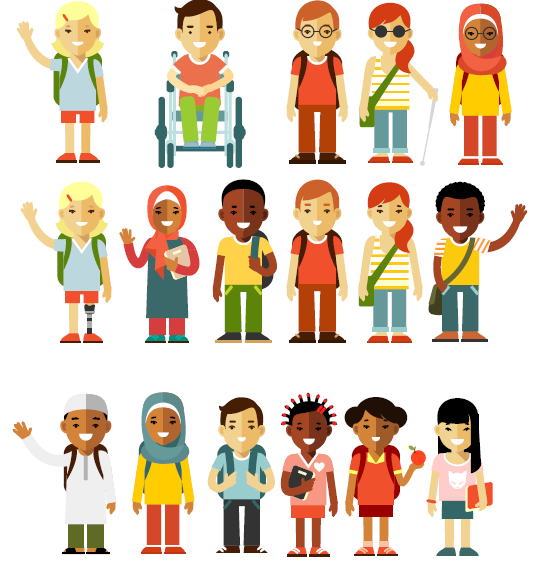 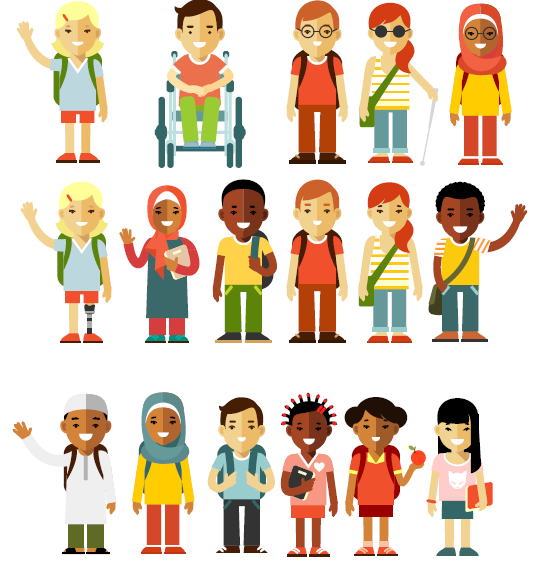 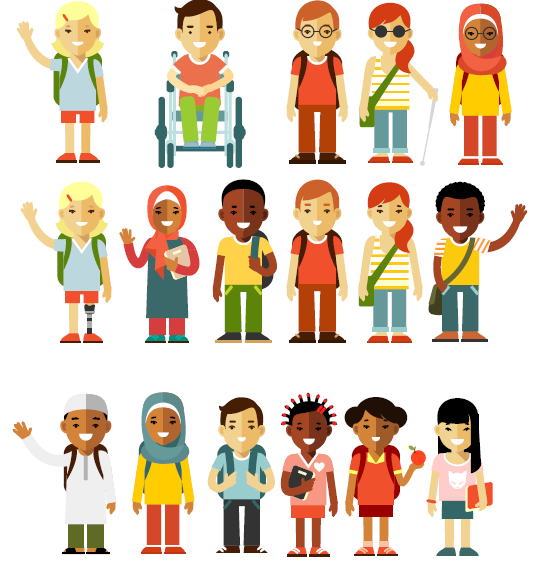 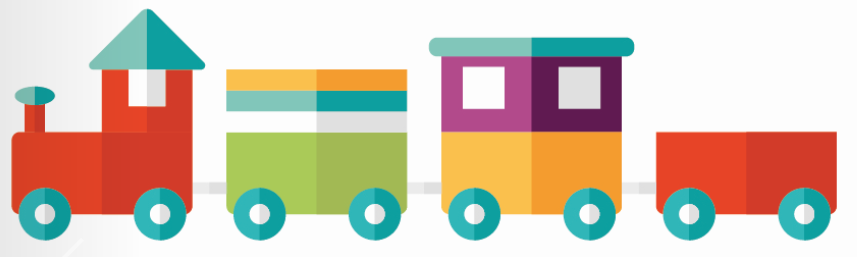 8 children per train
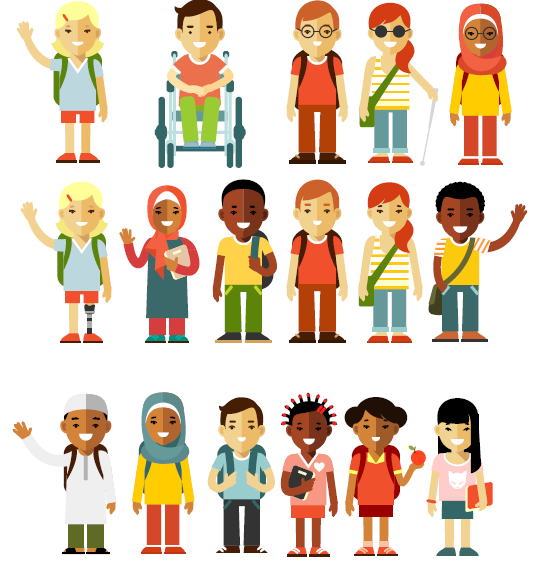 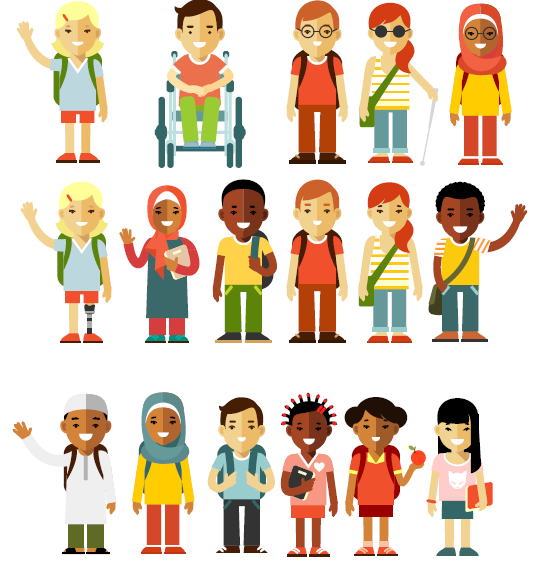 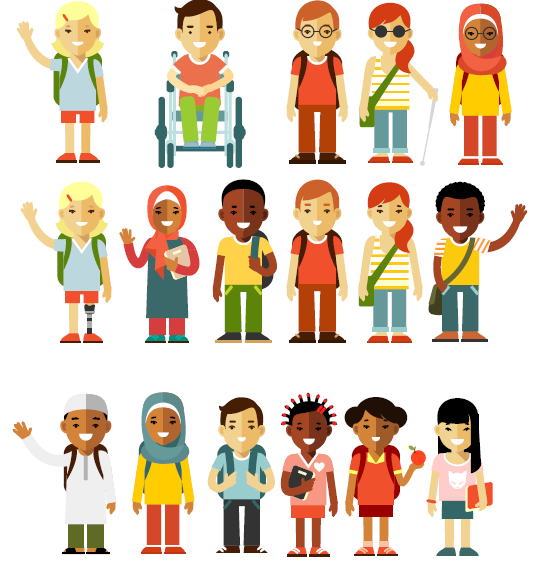 [Speaker Notes: 6 x 3 x 4 children = 72 children

72 children divided by 8 = 9]
Question 4
Round 4
Which number is being described by these clues?
[Speaker Notes: 365]
Question 5
Round 4
One of the world’s oldest number systems originated in China.

What is the sum of the numbers in the red box?
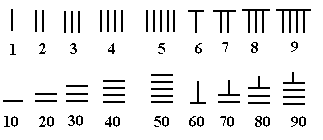 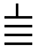 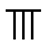 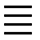 [Speaker Notes: 40 + 8 + 90  = 138]
End of round 4
Well done Year 3!
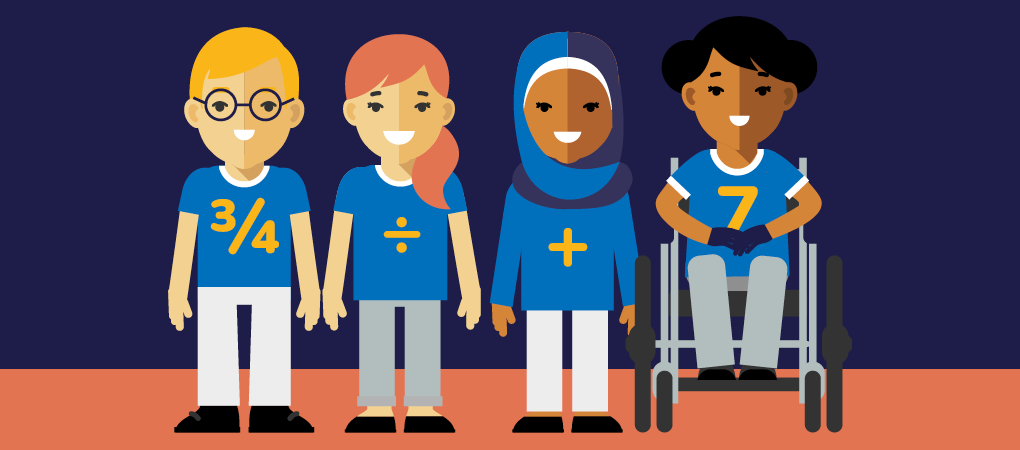 HFL Education is a leading national provider of school improvement and business support services, training, and resources, which enable schools, educational settings and multi-academy trusts to deliver a great education. We support those we work with to achieve successful long-term outcomes for their children. We believe that every young person, through access to a great education, should be able to realise their potential, regardless of where they live, their background or circumstances.
Learn more about us by visiting our website